2020
BUSINESS PLAN
简约大气商务PPT模板
The user can demonstrate on a projector or computer, or print the presentation and  film to be used in a wider field
xiazaii
01
02
03
04
项目介绍/BUSINESS PLAN
市场分析/BUSINESS PLAN
项目规划/BUSINESS PLAN
投资回报/BUSINESS PLAN
The user can demonstrate on a projector or computer
The user can demonstrate on a projector or computer
The user can demonstrate on a projector or computer
The user can demonstrate on a projector or computer
目录
CONTENTS
01
项目介绍
The user can demonstrate on a projector or computer, or print the presentation and make it into used in a wider field
PART ONE
01
公司简介
Introduction to Business Planning Projects
企业介绍
COMPANY PROFILE
您的内容打在这里，或者通过复制您的文本后，在此框中选择粘贴，并选择只保留文字您的内容打在这里，或者通过复制您的文本后，在此框中选择粘贴，并选择只保留文字选
择只保留文字您的内容打在这里，或者通过复制您的文本后
您的内容打在这里，或者通过复制您的文本后，在此框中选择粘贴，并选择只保留文字。您的内容打在这里，或者通过复制您的文本后，在此框中选择粘贴
某某网络有限公司
梦想
诚信
品质
务实
The user can demonstrate on a projector or computer, or print the presentation and  film to be used in a wider field
01
发展历程
Introduction to Business Planning Projects
2020年的大事记
75%
59%
点击输入简要文字解说，解说文字尽量概括精炼，不用多余的文字修饰简洁精准。点击输入简要文字解说，解说文字尽量概括精炼，不用多余的文字修饰，

简洁精准的 解说所提炼的核心概念。点击输入简要文字解说，解说文字尽量概括精炼，不用多余的文字修饰简洁精准。点击输入简要文字解说，解说文字尽量概括精炼，不用多余的文字修饰，简洁精准的 解说所提炼的核心概念。
82%
23%
公司大事记
点击输入简要文字解说，解说文字尽量概括精炼，不用多余的文字修饰简洁精准。点击输入简要文字解说，解说文字尽量概括精炼，不用多余的文字修饰，
Year
2020
添加标题
添加标题
添加标题
添加标题
公司大事记
Year
2020
点击输入简要文字解说，解说文字尽量概括精炼不用多余的文字修饰简洁精准。
Year
2020
100%
数据比例
80%
点击输入简要文字解说，解说文字尽量概括精炼，不用多余的文字修饰简洁精准。点击输入简要文字解说，解说文字尽量概括精炼，不用多余的文字修饰
Year
2020
Year
2020
公司大事记
公司发展历程
点击输入简要文字解说，解说文字尽量概括精炼，不用多余的文字修饰简洁精准。点击输入简要文字解说，解说文字尽量概括精炼，不用多余的文字修饰，
75%
点击输入简要文字解说，解说文字尽量概括精炼，不用多余的文字修饰简洁精准。点击输入简要文字解说，解说文字尽量概括精炼，不用多余的文字修饰，

简洁精准的 解说所提炼的核心概念。点击输入简要文字解说，解说文字尽量概括精炼，不用多余的文字修饰简洁精准。点击输入简要文字解说，解说文字尽量概括精炼，不用多余的文字修饰，简洁精准的 解说所提炼的核心概念。
01
团队介绍
Introduction to Business Planning Projects
张某某
张某某
张某某
张某某
CEO / Founder
CEO / Founder
CEO / Founder
CEO / Founder
简洁精准的 解说所提炼的核心概念点击输入简要文字解说
简洁精准的 解说所提炼的核心概念点击输入简要文字解说
简洁精准的 解说所提炼的核心概念点击输入简要文字解说
简洁精准的 解说所提炼的核心概念点击输入简要文字解说
01
核心成员
Introduction to Business Planning Projects
团队领袖简介
点击输入简要文字解说，解说文字尽量概括精炼，不用多余的文字修饰简洁精准。点击输入简要文字解说，解说文字尽量概括精炼，不用多余的文字修饰，

简洁精准的 解说所提炼的核心概念。点击输入简要文字解说，解说文字尽量概括精炼，不用多余的文字修饰简洁精准。点击输入简要文字解说，解说文字尽量概括精炼，不用多余的文字修饰，简洁精准的 解说所提炼的核心概念。
王女士
李女士
核心成员
CEO / Founder
Marketing PR
简洁精准的 解说所提炼的核心概念点击输入简要文字解说
简洁精准的 解说所提炼的核心概念点击输入简要文字解说
01
企业理念
H
Introduction to Business Planning Projects
奋进
点击输入简要文字解说解说文字尽量
企业精神文化
C
点击输入简要文字解说，解说文字尽量概括精炼，不用多余的文字修饰简洁精准。点击输入简要文字解说，解说文字尽量概括精炼，不用多余的文字修饰，
团结
点击输入简要文字解解说文字尽量
U
V
我们是怎样的一支团队?
务实
创新
点击输入简要文字解说解说文字尽量
点击输入简要文字解说解说文字尽量
01
项目来源
Introduction to Business Planning Projects
项目综述
点击输入简要文字解说，解说文字尽量概括精炼，不用多余的文字修饰简洁精准的 解说所提炼的核心概念。点击输入简要文字解说说文字尽量概括精炼，不用多余的文字修饰洁精准的 解说所提炼的核心概念。
项目来源二
项目来源四
点击输入简要文字解说解说文字尽量概括精炼不用多余的文字修饰，简洁精准的 解说所提炼的核心概念尽量概括。
点击输入简要文字解说解说文字尽量概括精炼不用多余的文字修饰，简洁精准的 解说所提炼的核心概念尽量概括。
点击输入简要文字解说解说文字尽量概括精炼不用多余的文字修饰，尽量概括简洁精准的 解说所提炼的核心概念。
点击输入简要尽量概括文字解说解说文字尽量概括精炼不用多余的文字修饰，简洁精准的 解说所提炼的核心概念。
项目来源一
项目来源三
01
产品概述
Introduction to Business Planning Projects
点击输入简要文字解说，解说文字尽量概括精炼，不用多余的文字修饰，简洁精准的 解说所提炼的核心概念。点击输入简要文字解说，解说文字尽量概括精炼，不用多余的文字修饰，简洁精准的 解说所提炼的核心概念。
产品卖点一
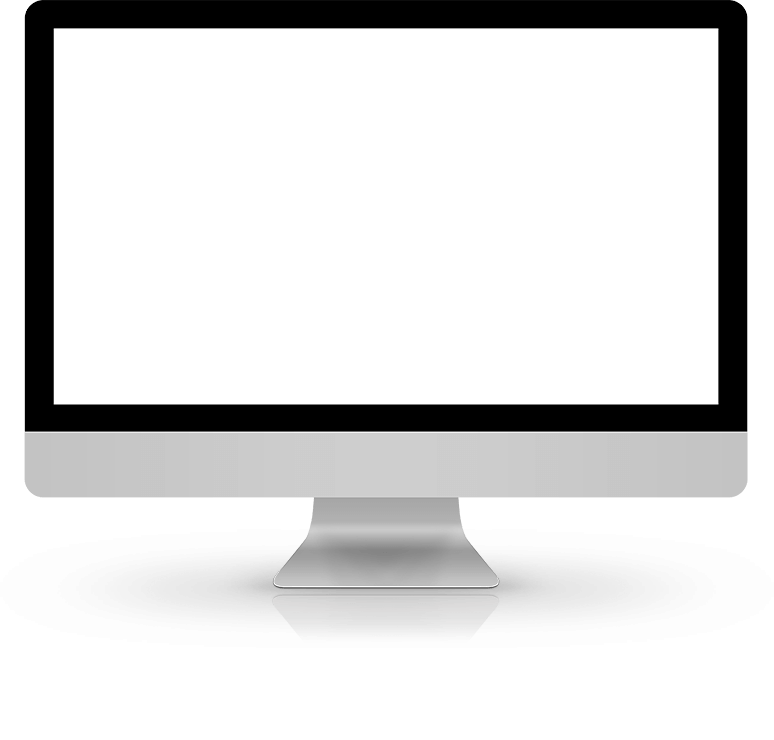 点击输入简要文字解说，解说文字尽量概括精炼，不用多余的文字修饰，简洁精准的 解说所提炼的核心概念。
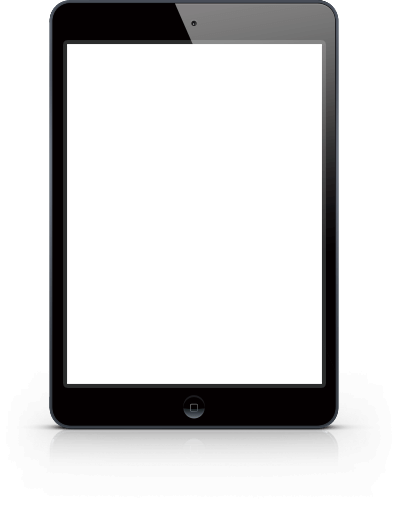 产品卖点二
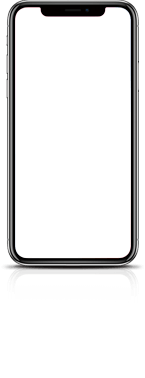 点击输入简要文字解说，解说文字尽量概括精炼，不用多余的文字修饰，简洁精准的 解说所提炼的核心概念。
01
产品功能
Introduction to Business Planning Projects
产品功能描述
点击输入简要文字解说，解说文字尽量概括精炼，不用多余的文字修饰简洁精准。点击输入简要文字解说，解说文字尽量概括精炼，不用多余的文字修饰，

简洁精准的 解说所提炼的核心概念。点击输入简要文字解说，解说文字尽量概括精炼，不用多余的文字修饰简洁精准。

点击输入简要文字解说，解说文字尽量概括精炼，不用多余的文字修饰，
点击输入简要文字解说解说文字尽量概括精炼不用多余的文字修饰简洁精准
01
产品功能
Introduction to Business Planning Projects
点击添加标题
点击输入简要文字解说，解说文字尽量概括精炼，不用多余的文字修饰，简洁精准的 解说所提炼的核心概念
产品功能一
产品功能二
产品功能三
产品功能四
产品功能五
产品功能六
点击输入简要文字解说，解说文字尽量概括精炼，不用多余的文字修饰简洁精准。
点击输入简要文字解说，解说文字尽量概括精炼，不用多余的文字修饰简洁精准。
点击输入简要文字解说，解说文字尽量概括精炼，不用多余的文字修饰简洁精准。
点击输入简要文字解说，解说文字尽量概括精炼，不用多余的文字修饰简洁精准。
点击输入简要文字解说，解说文字尽量概括精炼，不用多余的文字修饰简洁精准。
点击输入简要文字解说，解说文字尽量概括精炼，不用多余的文字修饰简洁精准。
02
市场分析
The user can demonstrate on a projector or computer, or print the presentation and make it into used in a wider field
PART TWO
02
需求分析
Introduction to Business Planning Projects
需求类别一
需求类别二
需求类别三
点击输入简要文字解说，解说文字尽量概括精炼，不用多余的文字修饰简洁精准点击输入简要文字解说解说文字尽量概括精炼
点击输入简要文字解说，解说文字尽量概括精炼，不用多余的文字修饰简洁精准点击输入简要文字解说解说文字尽量概括精炼
点击输入简要文字解说，解说文字尽量概括精炼，不用多余的文字修饰简洁精准点击输入简要文字解说解说文字尽量概括精炼
02
项目分析
Introduction to Business Planning Projects
项目分析
项目分析
点击输入简要文字解说，解说文字尽量概括精炼，不用多余的文字修饰，简洁精准的解说所提炼的核心概念
点击输入简要文字解说，解说文字尽量概括精炼，不用多余的文字修饰，简洁精准的 解说所提炼的核心概念。
01
02
+
03
04
项目分析
项目分析
点击输入简要文字解说，解说文字尽量概括精炼，不用多余的文字修饰，简洁精准的 解说所提炼的核心概念。
点击输入简要文字解说，解说文字尽量概括精炼，不用多余的文字修饰，简洁精准点击输入简要文字解说
市场分析数据
Sample text here
您的内容打在这里，或者通过复制您的文本后，在此框中选择粘贴并选择只保留文字您的内容，您的内容打在这里，或者通过复制您的文本后，在此框中选择粘贴并选择只保此框中选择粘贴并选择只保留文字您的内容
您的内容打在这里，或者通过复制您的文本后，在此框中选择粘贴并选择只保留文字您的内容的文本后在此。
您的内容打在这里，或者通过复制您的文本后在此框中。
市场分析数据
Sample text here
您的内容打在这里，或者通过复制您的文本后，在此框中选择粘贴并选择只保留文字您的内容，您的内容打在这里，或者通过复制您的文本后，在此框中选择粘贴并选择只保此框中选择粘贴并选择只保留文字您的内容
您的内容打在这里，或者通过复制您的文本后，在此框中选择粘贴并选择只保留文字您的内容的文本后在此。
您的内容打在这里，或者通过复制您的文本后在此框中。
市场分析数据
Sample text here
您的内容打在这里，或者通过复制您的文本后，在此框中选择粘贴并选择只保留文字您的内容，您的内容打在这里，或者通过复制您的文本后，在此框中选择粘贴并选择只保此框中选择粘贴并选择只保留文字您的内容
您的内容打在这里，或者通过复制您的文本后，在此框中选择粘贴并选择只保留文字您的内容的文本后在此。
您的内容打在这里，或者通过复制您的文本后在此框中。
市场分析数据
Sample text here
您的内容打在这里，或者通过复制您的文本后，在此框中选择粘贴并选择只保留文字您的内容，您的内容打在这里，或者通过复制您的文本后，在此框中选择粘贴并选择只保此框中选择粘贴并选择只保留文字您的内容
您的内容打在这里，或者通过复制您的文本后，在此框中选择粘贴并选择只保留文字您的内容的文本后在此。
您的内容打在这里，或者通过复制您的文本后在此框中。
02
优势分析
Introduction to Business Planning Projects
BEST PRESENTATION TEMPLATE
我们的优势在哪里？
B
A
C
优势一
重点优势二
优势三
点击输入简要文字解说，解说文字尽量概括精炼，不用多余的文字修饰简洁精准点击输入简要文字解说解说文字尽量概括精炼
点击输入简要文字解说，解说文字尽量概括精炼，不用多余的文字修饰简洁精准点击输入简要文字解说解说文字尽量概括精炼
点击输入简要文字解说，解说文字尽量概括精炼，不用多余的文字修饰简洁精准点击输入简要文字解说解说文字尽量概括精炼
02
行业调研
行业调研一
行业调研二
行业调研三
Introduction to Business Planning Projects
点击输入简要文字解说，解说文字尽量概括精炼，不用多余的文字修饰简洁精准解说文字尽量概括精炼。
点击输入简要文字解说，解说文字尽量概括精炼，不用多余的文字修饰简洁精准解说文字尽量概括精炼。
点击输入简要文字解说，解说文字尽量概括精炼，不用多余的文字修饰简洁精准解说文字尽量概括精炼。
调研分析结果
点击输入简要文字解说，解说文字尽量概括精炼，不用多余的文字修饰简洁精准。点击输入简要文字解说，解说文字尽量概括精不用多余

点击输入简要文字解说，解说文字尽量概括精炼，不用多余的文字修。
数据显示：
数据1
89%
数据2
74%
数据3
65%
数据4
55%
数据5
62%
02
可行性分析
Introduction to Business Planning Projects
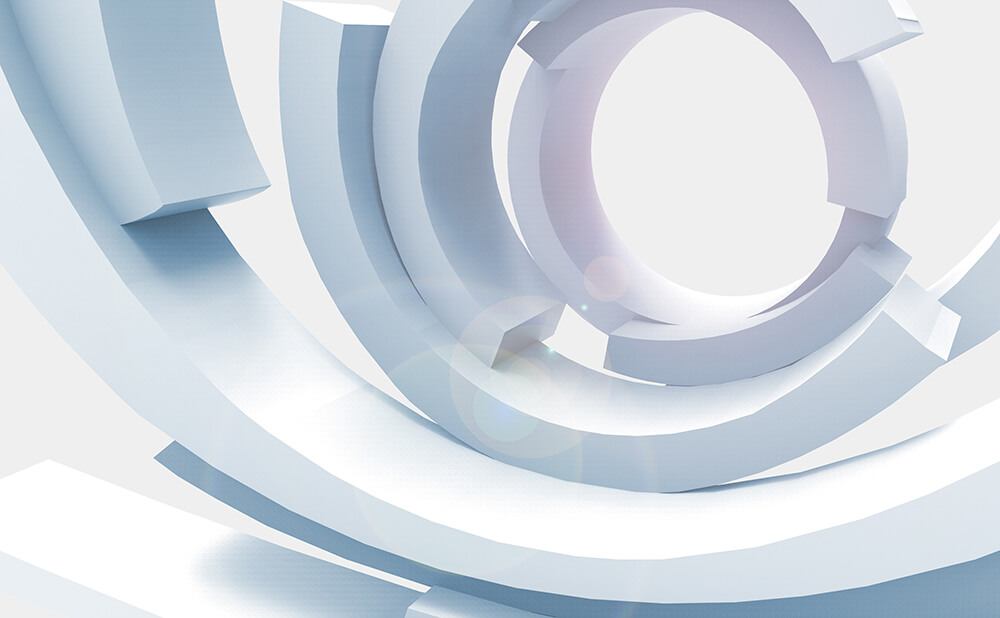 可行性分析一
点击输入简要文字解说，解说文字尽量概括精炼，不用多余的文字修饰，简洁精准的 解说所提炼的核心概念。
可行性分析二
点击输入简要文字解说，解说文字尽量概括精炼，不用多余的文字修饰，简洁精准的 解说所提炼的核心概念。
可行性分析三
点击输入简要文字解说，解说文字尽量概括精炼，不用多余的文字修饰，简洁精准的 解说所提炼的核心概念。
03
项目规划
The user can demonstrate on a projector or computer, or print the presentation and make it into used in a wider field
PART THREE
03
营销方案
Introduction to Business Planning Projects
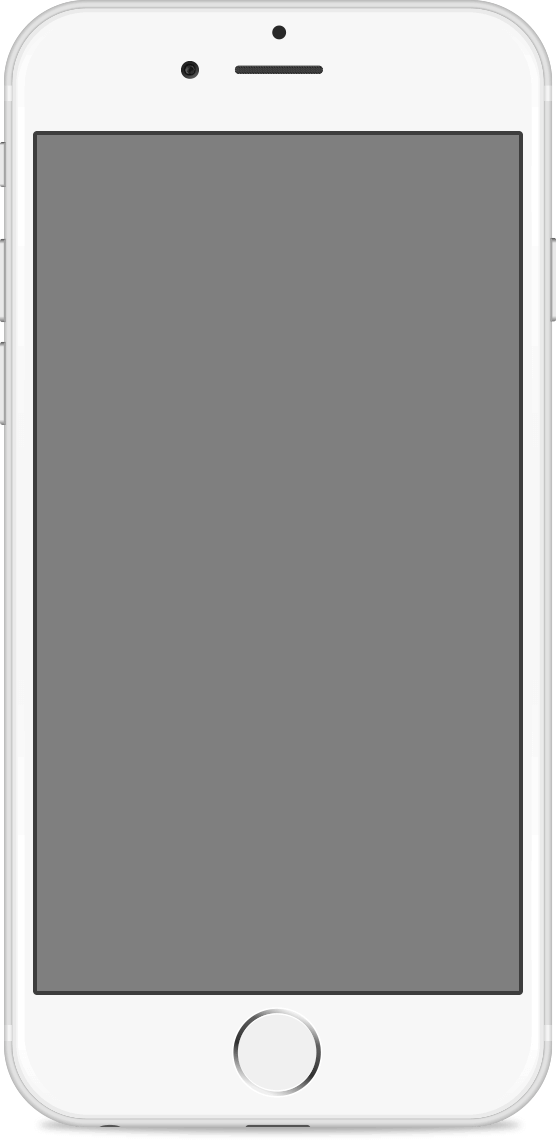 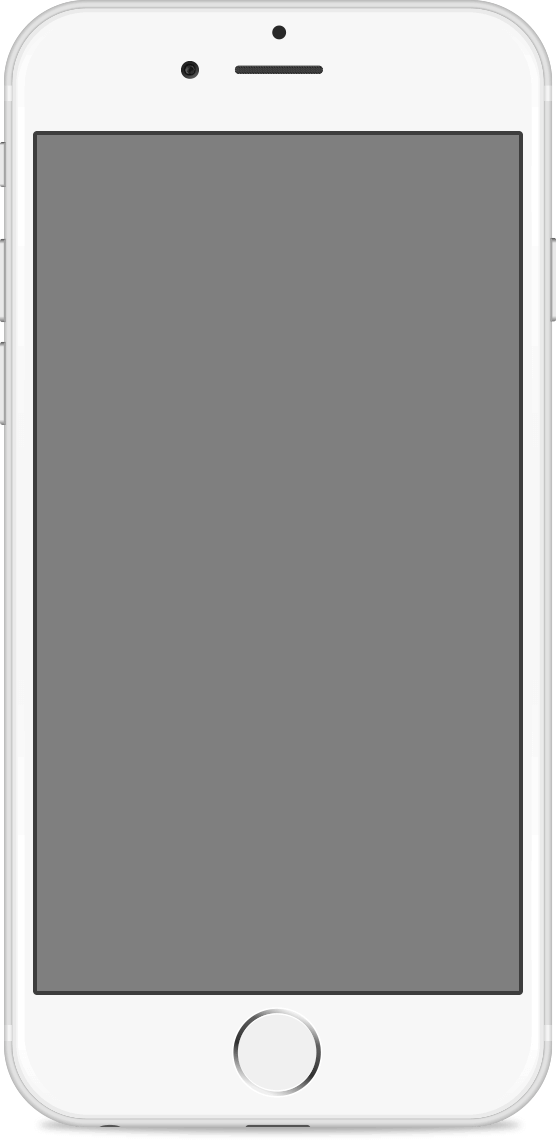 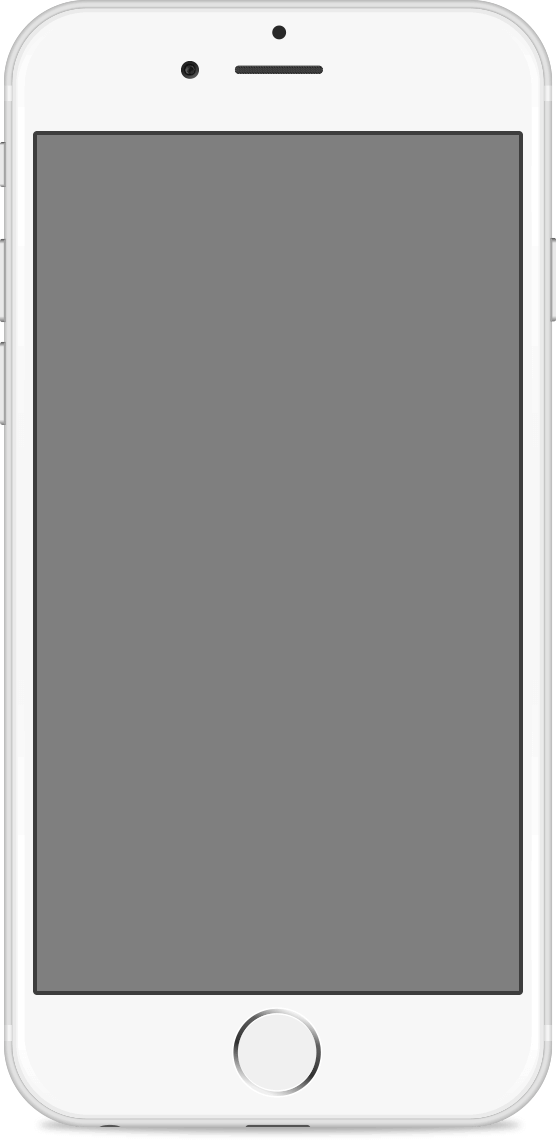 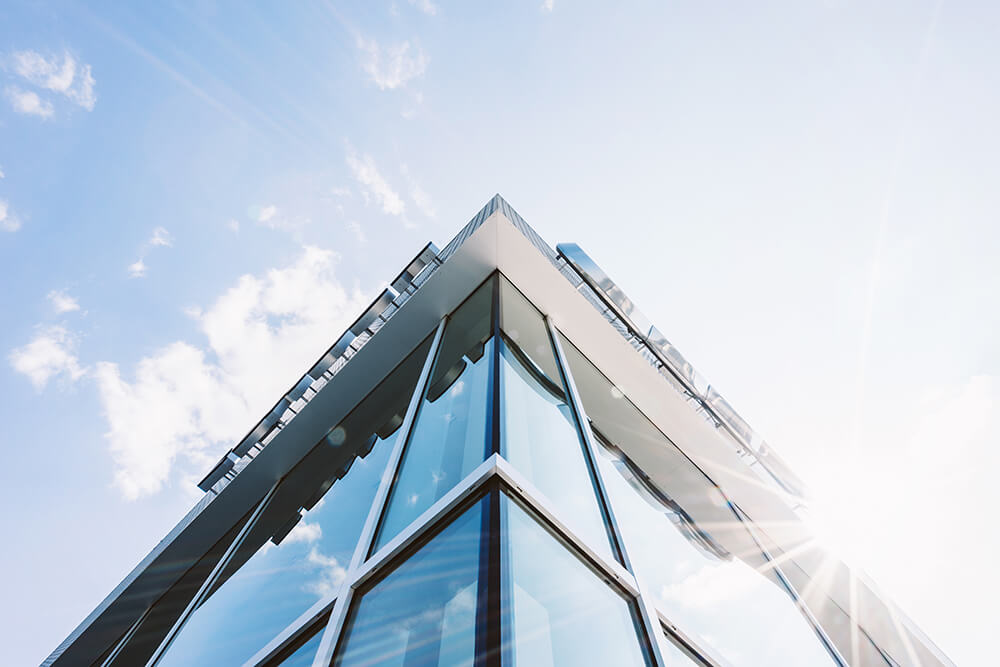 互联网营销
互联网营销
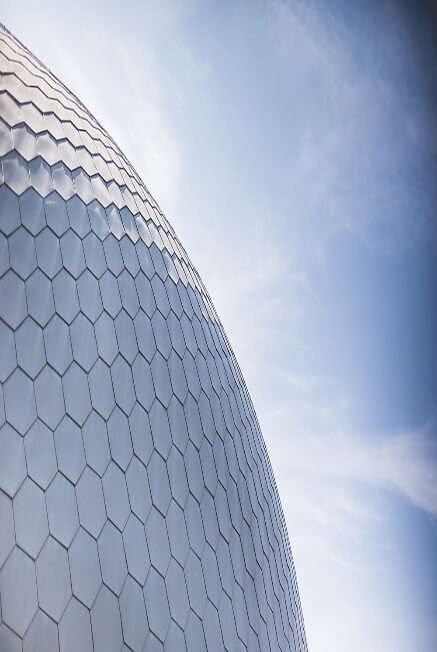 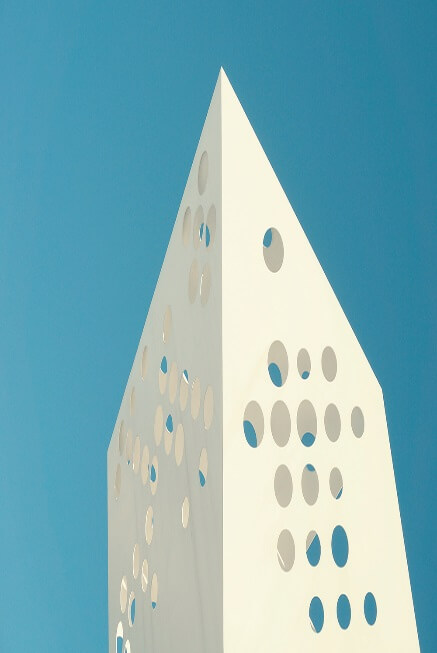 您的内容打在这里，或者通过复制您的文本后，在此框中选择粘贴并选择只保留文字。您的内容打在这里您的内容打在或者通过
您的内容打在这里，或者通过复制您的文本后，在此框中选择粘贴并选择只保留文字。您的内容打在这里您的内容打在或者通过
互联网 营销方案策划
YOUR TECHNOLOGY PRODUCTS
03
推广计划
Introduction to Business Planning Projects
推广计划一
推广计划二
推广方案计划
点击输入简要文字解说，解说文字尽量概括精炼，不用多余的文字修饰简洁精准。点击输入简要文字解说，解说文字尽量概括精炼，不用多余的文字修饰，

简洁精准的 解说所提炼的核心概念。点击输入简要文字解说，解说文字尽量概括精炼，不用多余的文字修饰简洁精准。点击输入简要文字解说，解说文字尽量概括精炼，不用多余的文字修饰，简洁精准的 解说所提炼的核心概念。
点击输入简要文字解说，解说文字尽量概括精炼，不用多余的文字修饰简洁精准。点击输入简要文字解说，解说文字尽量概括精炼，不用多余的文字修饰，

简洁精准的 解说所提炼的核心概念。点击输入简要文字解说，解说文字尽量概括精炼，不用多余的文字修饰简洁精准。点击输入简要文字解说，解说文字尽量概括精炼，不用多余的文字修饰，简洁精准的 解说所提炼的核心概念。
推广方案计划
03
执行方式
Introduction to Business Planning Projects
执行方式二
执行方式一
执行方式三
您的内容打在这里，或者通过复制您的文本后，在此框中选择粘贴并选择只保留文字。您的内容打在这里中选择粘贴并选择只保留文字
您的内容打在这里，或者通过复制您的文本后，在此框中选择粘贴并选择只保留文字。您的内容打在这里中选择粘贴并选择只保留文字
您的内容打在这里，或者通过复制您的文本后，在此框中选择粘贴并选择只保留文字。您的内容打在这里中选择粘贴并选择只保留文字
03
项目规划
Introduction to Business Planning Projects
市场概述
您的内容打在这里，或者通过复制您的文本后，在此框中选择粘贴并选择只保留文字您的内容，您的内容打在这里，或者通过复制您的文本后，在此框中选择粘贴并选择只保此框中选择粘贴并选择只保留文字您的内容
您的内容打在这里，或者通过复制您的文本后，在此框中选择粘贴并选择只保留文字您的内容的文本后在此。
您的内容打在这里，或者通过复制您的文本后在此框中。
添加标题
03
项目规划
Introduction to Business Planning Projects
S
市场分析
市场分析
点击输入简要文字解说，解说文字尽量概括精炼，不用多余的文字修饰，简洁精准的解说所提炼的核心概念
点击输入简要文字解说，解说文字尽量概括精炼，不用多余的文字修饰，简洁精准的解说所提炼的核心概念
T
W
O
市场分析
市场分析
点击输入简要文字解说，解说文字尽量概括精炼，不用多余的文字修饰，简洁精准的 解说所提炼的核心概念。
点击输入简要文字解说，解说文字尽量概括精炼，不用多余的文字修饰，简洁精准的 解说所提炼的核心概念。
03
市场定位
Introduction to Business Planning Projects
企业业务的定位
75%
点击输入简要文字解说，解说文字尽量概括精炼，不用多余的文字修饰简洁精准。点击输入简要文字解说，解说文字尽量概括精炼，不用多余的文字修饰，

简洁精准的 解说所提炼的核心概念。点击输入简要文字解说，解说文字尽量概括精炼，不用多余的文字修饰简洁精准。点击输入简要文字解说，解说文字尽量概括精炼。
82%
推广方案计划
点击输入简要文字解说解说文字尽量概括精炼不用多余的文字修饰简洁精准点击输入
添加标题
添加标题
03
市场定位
Introduction to Business Planning Projects
企业定位
您的内容打在这里，或者通过复制您的文本在此框中选择粘贴并选择只保留文字您的您的内容打在这里，或者通过复制您的文本后，在此框中选择粘贴并选择只保此您的内容
在此框中选择粘贴并选择只保留文字您的内容的文本后在此。
您的内容打在这里，或者通过复制您的文本后在此框中。
1280,000
5180,000
您的内容打在这里或者通过复制您的文本后在此框中选择粘贴并选择您的内容打在这里或者通过复制您的中选粘贴并选择



后在此框
中选择粘贴并选择
您的内容打在这里或者通过复制您的文本后在此框中选择粘贴并选择您的内容打在这里或者通过复制您的中选粘贴并选择



后在此框
中选择粘贴并选择
添加标题
04
投资回报
The user can demonstrate on a projector or computer, or print the presentation and make it into used in a wider field
PART FOUR
04
成本分析
Introduction to Business Planning Projects
点击输入简要文字解说，解说文字尽量概括精炼，不用多余的文字修饰简洁精准。点击输入简要文字解说，解说文字尽量概括精炼，
财务分析
财务分析
财务分析
财务分析
点击输入简要文字解说，解说文字尽量概括精炼不用多余的文字修饰简洁精准
点击输入简要文字解说，解说文字尽量概括精炼不用多余的文字修饰简洁精准
点击输入简要文字解说，解说文字尽量概括精炼不用多余的文字修饰简洁精准
点击输入简要文字解说，解说文字尽量概括精炼不用多余的文字修饰简洁精准
04
成本分析
Introduction to Business Planning Projects
A.
标题关键字
B.
标题关键字
10%
15%
点击输入简要文字内容，文字内容需概括精炼，不用多余的文字修饰，言简意赅的说明该项内容。
点击输入简要文字内容，文字内容需概括精炼，不用多余的文字修饰，言简意赅的说明该项内容。
C.
标题关键字
D.
标题关键字
30%
55%
点击输入简要文字内容，文字内容需概括精炼，不用多余的文字修饰，言简意赅的说明该项内容。
点击输入简要文字内容，文字内容需概括精炼，不用多余的文字修饰，言简意赅的说明该项内容。
04
资金预算
Introduction to Business Planning Projects
融资计划
推广商业计划，力争200万元机构投资
第一阶段
第二阶段
引入第二战略投资者，融资金额250万元人民币
种子轮融资50万人民币
第三阶段
资金用途
平台建设
产品研发
推广运营
市场拓展
04
融资计划
Introduction to Business Planning Projects
INVESTMENT
RETURN
20%
融资1000W 出让20%股份
点击输入简要文字解说，解说文字尽量概括精炼，不用多余的文字修饰，简洁精准的 解说所提炼的核心概念。点击输入简要文字解说，解说文字尽量概括精炼，不用多余的文字修饰，简洁精准的 解说所提炼的核心概念。点击输入简要文字解说，解说文字尽量概括精炼，不用多余的文字修饰，简洁精准的 解说所提炼的核心概念。
04
未来规划
Introduction to Business Planning Projects
点击输入简要文字解说，解说文字尽量概括精炼，不用多余的文字修饰，简洁精准的 解说所提炼的核心概念。点击输入简要文字解说，解说文字尽量概括精炼不用多余的文字修饰简洁精准的 解说所提炼的核心概点击输入简要文字解说解说文字尽量概括精炼
销售额突破
5个亿
加盟店超过
5千家
产品销售覆盖
5大洲
点击输入简要文字内容
文字内容需概括精炼
点击输入简要文字内容
文字内容需概括精炼
点击输入简要文字内容
文字内容需概括精炼
04
企业计划
Introduction to Business Planning Projects
企业目标计划建设
Enterprise target construction
企业规划
点击输入简要文字解说，解说文字尽量概括精炼，不用多余的文字修饰简洁精准。点击输入简要文字解说，解说文字尽量概括精炼，不用多余的文字修饰，

简洁精准的 解说所提炼的核心概念。点击输入简要文字解说，解说文字尽量概括精炼，不用多余的文字修饰简洁精准。点击输入简要文字解说，解说文字尽量概括精炼，不用多余的文字修饰，简洁精准的 解说所提炼的核心概念。
诚信铸就品质   创新引领未来！
2020
BUSINESS PLAN
感谢您的聆听
The user can demonstrate on a projector or computer, or print the presentation and  film to be used in a wider field
xiazaii